区域技术援助：中亚经济合作机制（CAREC）成员国的弹性和包容性农业发展和粮食安全
CAREC高级官员会议
2023年6月13-14日
格鲁吉亚，第比利斯
全球粮食安全问题
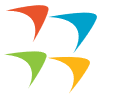 新冠疫情和地缘政治冲突造成了：
供应链和贸易的严重中断
主要大宗商品(谷物和食用油)巨大的供应缺口
上涨的投入成本和粮食价格（远高于基线水平）。
这些供应冲击对低收入者、妇女和贫困人口的打击最大，因为对于以上人群来说，粮食变得更加难以负担，难以获取。
面对未来冲击加强韧性的措施：
改善财政补充规划，缓解通货膨胀压力，加强社会保障，应对迫切需求（特别是粮食需求）。
解决农业部门的固有弱点，加强农业发展和粮食安全方面的跨域合作
CAREC国家：农业部门和粮食安全的基本制约因素和风险
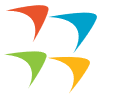 生产力低下（土地、劳动力和资本不足）
全要素生产率低（技术落后，生产、加工和营销方面的创新进展缓慢）
缺乏对人力资本的投资，创业氛围不浓
必要的基础设施和市场体系不完善
传统市场和营销（由生产者推动）
缺乏激励私营部门参与的措施
对市场波动和气候变化的抵御能力较弱
缺乏有利的机构和法律/监管环境以及区域协调，食品贸易方面尤其如此。
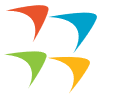 CAREC成员国支持的农业发展和粮食安全合作框架（2022年11月24日）
跨领域优先事项
创新和数字化
	环境保护
适应和减缓气候变化
改善食品安全
私营部门发展
促进性别平等和青年就业
五大专题重点领域
推动农业现代化
	加强政策框架
	发展食品价值链
	发挥食品国际贸易的作用，以及
促进粮食安全信息共享
区域合作模式
	南南技术合作，包括三角技术合作；
协调、统一和数据交换
互认
区域投资项目
为什么要加强粮食安全方面的区域合作？
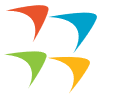 许多正在和计划进行的CAREC活动已经、即将或可以对CAREC国家的农业发展和/或粮食安全产生积极影响。
加强区域合作对以下方面至关重要：
将这些活动与CAREC国家政府在农业发展和粮食安全方面的优先事项更紧密地结合起来；
增加各项活动之间的协同作用并创造更多的附加值；
扩大其对CAREC国家的农业发展和粮食安全的积极影响；
促进CAREC区域农业的生产力、韧性和可持续性，加强粮食安全。
提议的知识支持技术援助
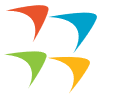 产出1：促进区域合作重点活动的有效落地
支持《合作框架》中五大主题领域的优先活动和六大跨领域优先事项的倡议的实施
支持《CAREC农业发展和粮食安全合作战略》的制定
产出2: 针对气候韧性农业和粮食安全投资的准备情况 有所改善
识别与框架所述重点领域相关的银行投资项目的商机
支持制定高影响力和包容性投资项目/倡议的管道
准备项目概念、上游气候风险评估、项目范围研究和专题研究(例如，妇女赋权和创业、两性平等和农业创新技术中的青年参与）
包括各种融资援助模式，如主权、次主权、非主权、混合优惠融资和公私伙伴关系
影响：
促进CAREC地区农业的生产力、韧性和可持续性以及粮食安全

成果：
加强CAREC成员国之间在农业发展和粮食安全方面的区域合作
亚行的增值和创新
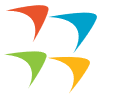 汲取亚行在该部门/该地区的经验教训：
粮食往往成为 "政治商品"，艰难时期尤其如此（例如，2008年的粮食价格上涨，；2020-2022的新冠疫情）。
区域粮食安全合作机制对于以符合成本效益的方式应对紧急情况和提高经济效率十分重要。
亚行创造的价值：
提出首个致力于在促进区域粮食安全的同时兼顾所有内生困境的区域性技术援助倡议
提供展示CAREC区域在推进粮食安全议程方面的旗舰举措的机会
提供在次区域一级促进粮食安全合作的机会（具有相似关切和/或处于相同发展阶段的发展中成员国）。
用坚实的证据和知识丰富政策对话，特别是在CAREC重大活动期间，如高官会和部长级会议。
技术援助项目的创新之处：
该技术援助项目将开发知识解决方案、机制和平台 ，促进区域合作，以实现高产、有韧性和可持续的农业，并加强CAREC地区的粮食安全
提高应具备气候韧性的农业和粮食安全投资的准备程度，既面向发展中成员国又面向亚行--提升亚行作为解决粮食安全和农业贸易便利化方面值得信赖的合作伙伴的形象
实施安排
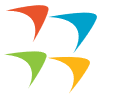 融资：
技术援助预算：300万美元，其中160万美元由亚行技术援助特别基金（TASF）以赠款形式提供，140万美元由PRCF以赠款形式(按需)提供。
实施安排
执行期：2023-2026
涵盖CAREC的所有发展中成员国（除阿富汗以外）
与CAREC国家联络点和职能部委协调 
2023年第三季度批准技术援助项目